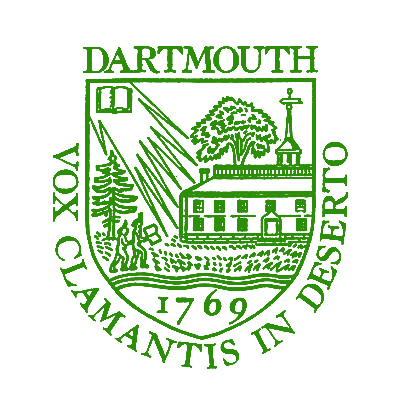 Hierarchy and Population Invariance: Further dive into structural complexity in brain networks
Anand Pathak
Dept. of Psychological and Brain Sciences
Dartmouth College, NH, USA
Brains, Dynamics & Computation: A Workshop on Network Neuroscience
Complexity in brain networks
Brain is a complex system
Complexity in brain networks
Brain is a complex system
Brain functions via dynamical interaction patterns between large number of components
Complexity in brain networks
Brain is a complex system
Brain functions via dynamical interaction patterns between large number of components
Not every component interacts with every components all at once, their interactions are highly structured
Complexity in brain networks
Brain is a complex system
Brain functions via dynamical interaction patterns between large number of components
Not every component interacts with every components all at once, their interactions are highly structured
These interactions are driven as well as constrained by the anatomical connectivity, or ‘structural connectivity’
Complexity in brain networks
Brain is a complex system
Brain functions via dynamical interaction patterns between large number of components
Not every component interacts with every components all at once, their interactions are highly structured
These interactions are driven as well as constrained by the anatomical connectivity, or ‘structural connectivity’
Organizing principles of structural connectivity can be understood through network neuroscience tools
Complexity in brain networks
Brain is a complex system
Brain functions via dynamical interaction patterns between large number of components
Not every component interacts with every components all at once, their interactions are highly structured
These interactions are driven as well as constrained by the anatomical connectivity, or ‘structural connectivity’
Organizing principles of structural connectivity can be understood through network neuroscience tools
Examples of commonly studied organizing principles in brain networks:
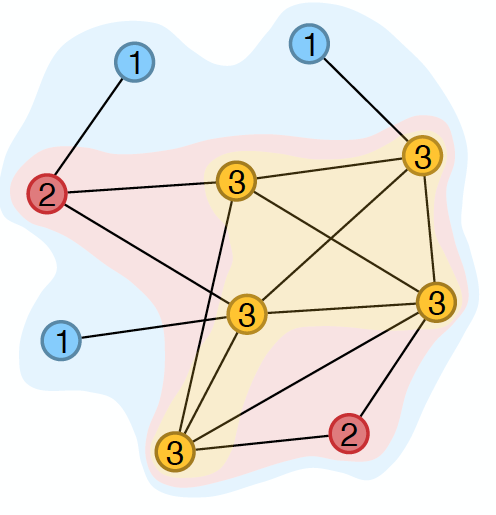 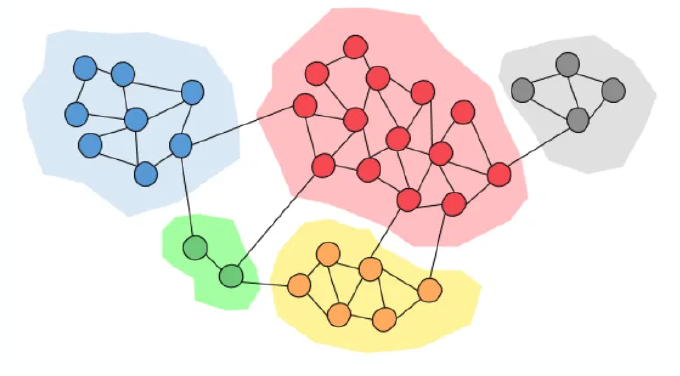 Modularity
Core-periphery
Our contribution
We addressed the lack of network neuroscience tool to study a very specific type of organizational principle which is very commonly found in brain at various scales: Hierarchy
Our contribution
We addressed the lack of network neuroscience tool to study a very specific type of organizational principle which is very commonly found in brain at various scales: Hierarchy
‘Hierarchy’ suffers from terminology confusion : one word means so many things over a vast literature
Our contribution
We addressed the lack of network neuroscience tool to study a very specific type of organizational principle which is very commonly found in brain at various scales: Hierarchy
‘Hierarchy’ suffers from terminology confusion : one word means so many things over a vast literature
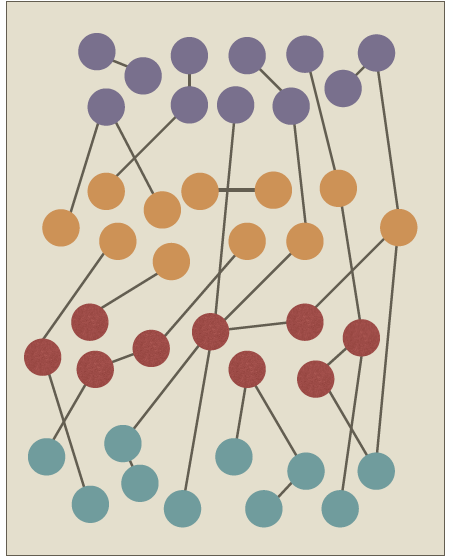 We define hierarchy as organization of a network into groups or ‘layers’  that are sequentially arranged, such that there are dense forward and backward connections between any two consecutive layers while sparse connections between non-consecutive pairs of layers.
Hierarchy as an organizing principle in the brain
Visual stream
Cortical columns
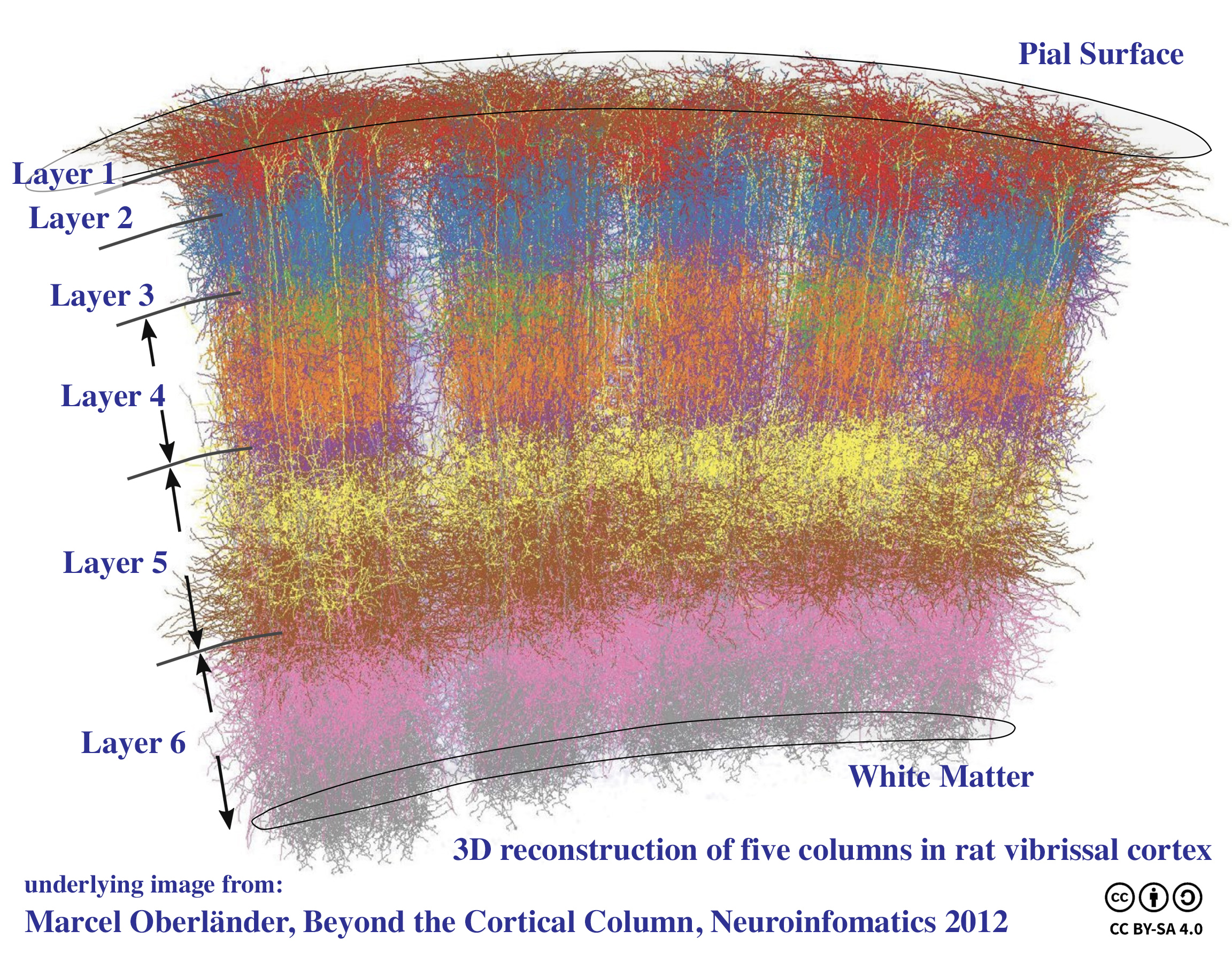 Hilgetag & Goulas, 2020, Phil. Trans. R. Soc. B,      Van Essen & Maunsell, 1983, Trends Neurosci
Hierarchy as an organizing principle in the brain
What if such a hierarchical organization is more ubiquitous in the brain, across species and across scales? 
If it is, how do we find it in any given brain network? 
How do we measure the degree of “hierarchicalness”?
Can we obtain this ?
Given this
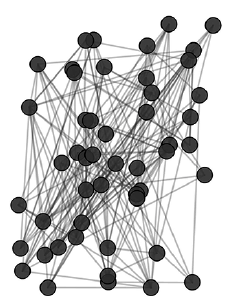 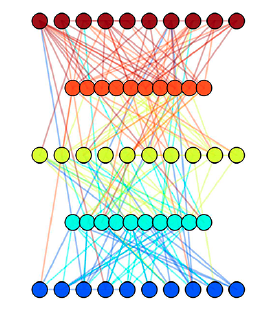 Hierarchy Index
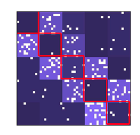 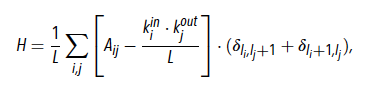 We define a new measure of ‘Hierarchy index’ :

We then device a simulated annealing routine that sorts the nodes into 
sequential layers which maximizes H
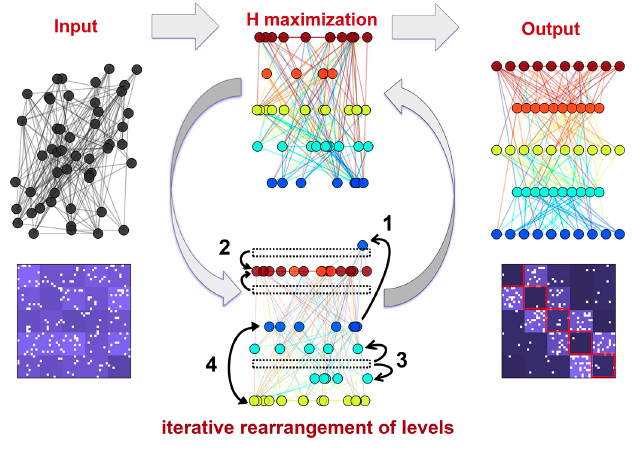 Pathak, A., Menon, S. N. and Sinha, S., PNAS 121, e2314291121 (2024).
Benchmarking on synthetic networks
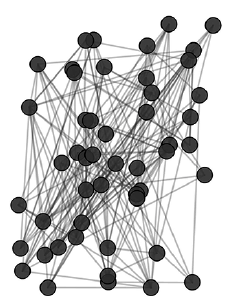 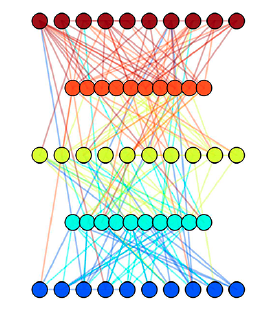 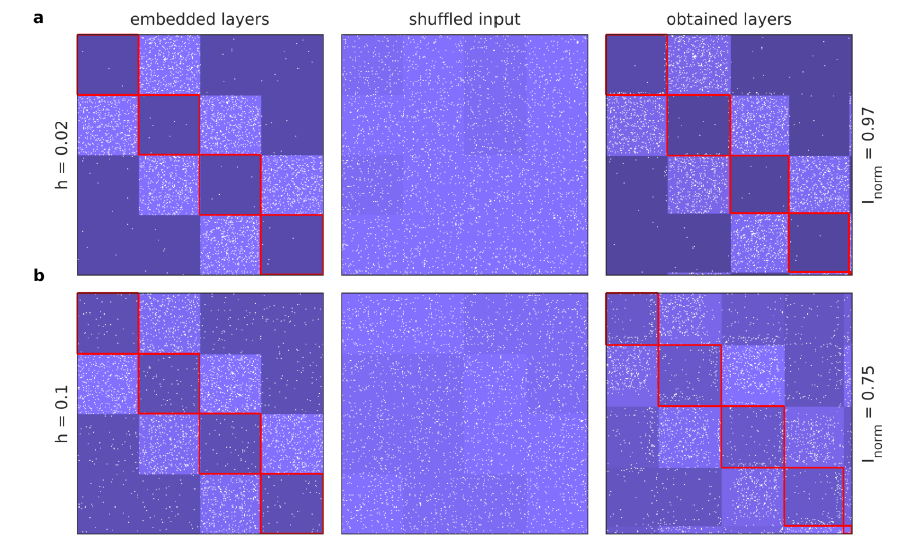 Hierarchy in Macaque brain
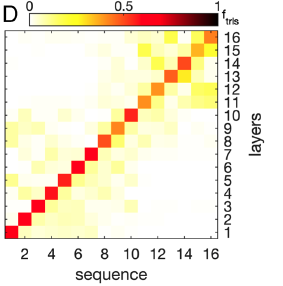 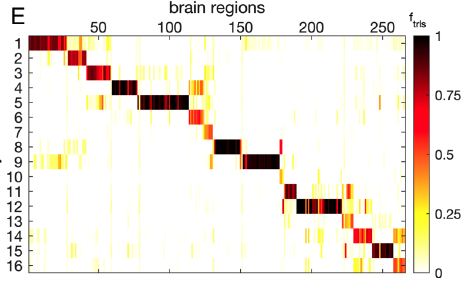 Pathak, A., Menon, S. N. and Sinha, S., PNAS 121, e2314291121 (2024).
But macaque brain was modular too!
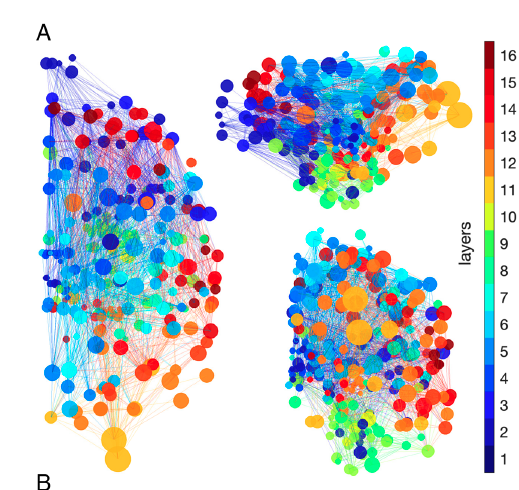 Pathak, A., Menon, S. N. and Sinha, S., PNAS 121, e2314291121 (2024).
A Pathak, SN Menon, and S Sinha, Phys. Rev. E 106, 054304 (2022).
Modularity and Hierarchy are intertwined
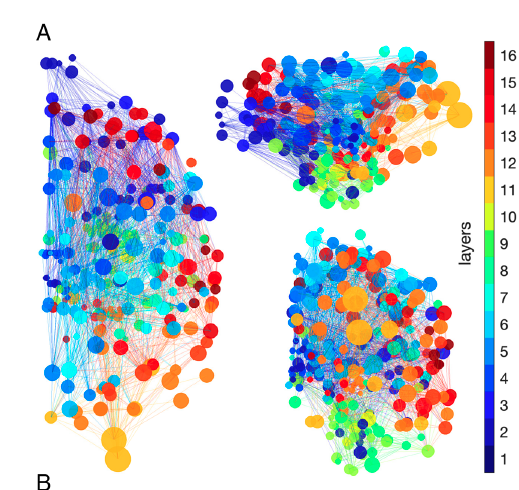 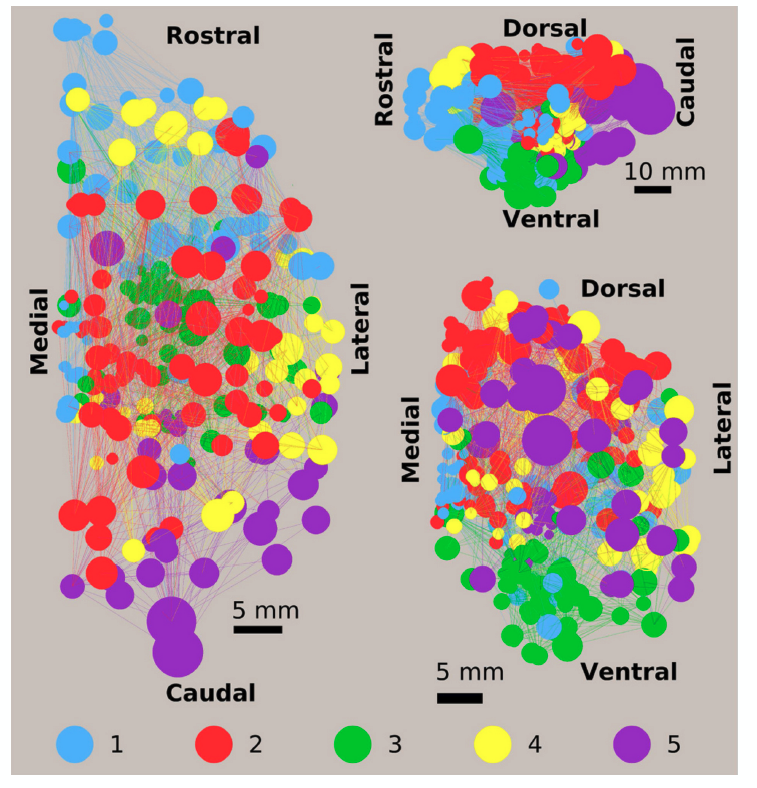 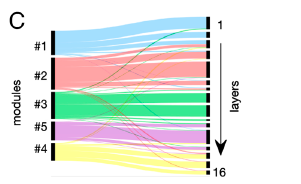 Modular-Hierarchy is what it is
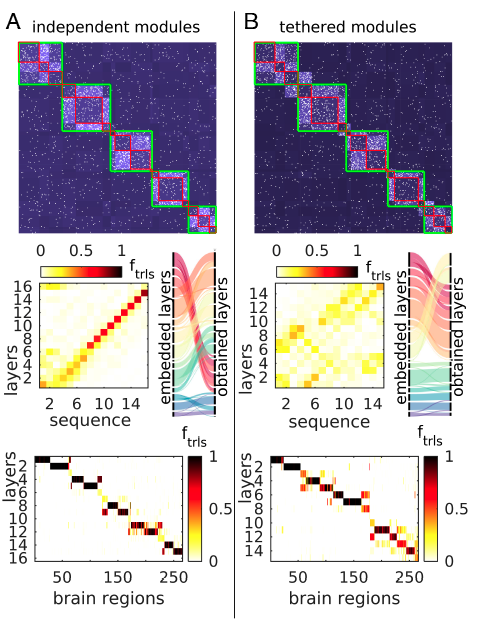 Intriguing interpretations of such network structure 

Distributed processing vs systematic integration 

Deep vs shallow architecture

And more…
Pathak, A., Menon, S. N. and Sinha, S., PNAS 121, e2314291121 (2024).
Modular Hierarchy in human brain
Pathak, A., Menon, S. N. and Sinha, S., PNAS 121, e2314291121 (2024).
Modular Hierarchy in C. elegans
Pathak, A., Menon, S. N. and Sinha, S., PNAS 121, e2314291121 (2024).
Conclusions
Hierarchy is a fundamental form of organization known to occur in certain brain areas over several scales.
We developed a quantitative definition and measure of hierarchy in the network that does not assume any extra information other than anatomical connectivity
We found that hierarchy might be ubiquitous across species
The brain network are highly modular as well, thus giving rise to a complex entangled structure we call ‘modular hierarchy’
We analyze three distinct networks: macaque brain, human brain and C. elegans, and find intriguing structure function correspondence.
Such an organization provides us a bridge to seek correspondence between artificial deep neural networks and the Brain

For those interested:    Pathak, A., Menon, S. N. and Sinha, S., PNAS 121, e2314291121 (2024).
Invariant Structural Organization of Human Brain : Is there a ‘typical’ human brain?
Human brain wiring dataset
Nathan Kline Institute (NKI) / Rockland Sample
196 healthy human subjects
Diffusion Tensor Imaging (DTI) : structural connectivity
Specific brain atlas (Craddock et. al., 2012, Human Brain Mapping) with 188 brain regions
Undirected weighted network
Weights represent observed thickness of axonal tracts
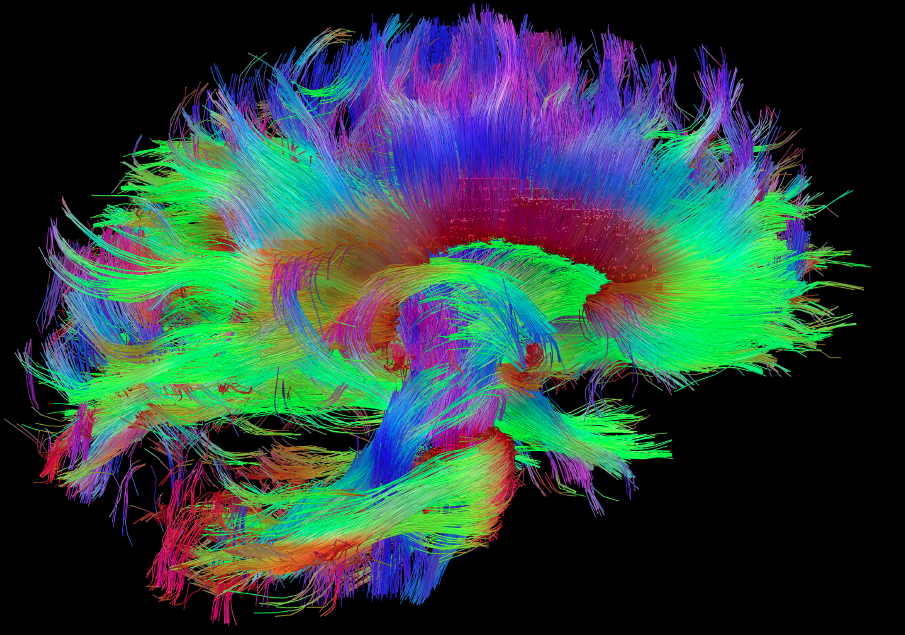 More commonly occurring connections have thicker axonal tracts
Pathak, A., Menon, S. N. and Sinha, S., arXive (2020).
Connection weights follow nontrivial Poisson statistics
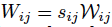 measured weights
There is a Poisson statistics underlying the connection weights
Rescaled Poisson variable
scaling factor
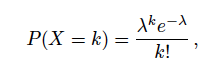 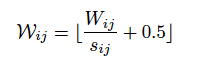 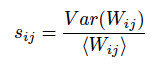 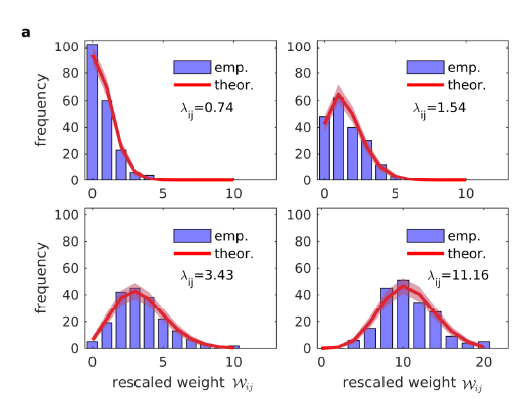 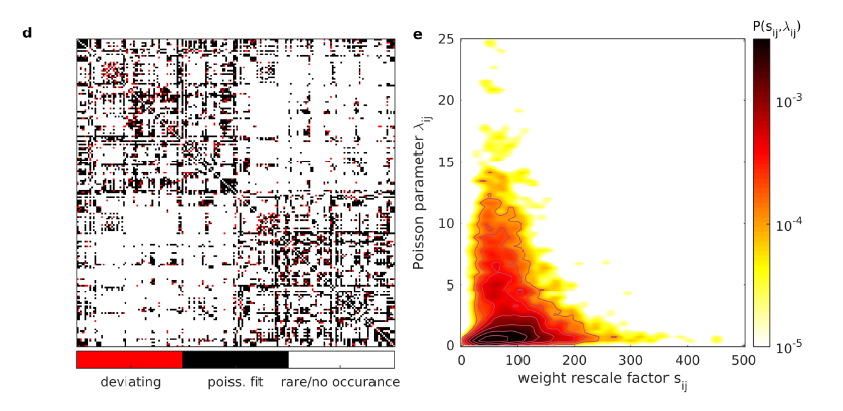 Pathak, A., Menon, S. N. and Sinha, S., arXive (2020).
Poisson variable may have real biological interpretability
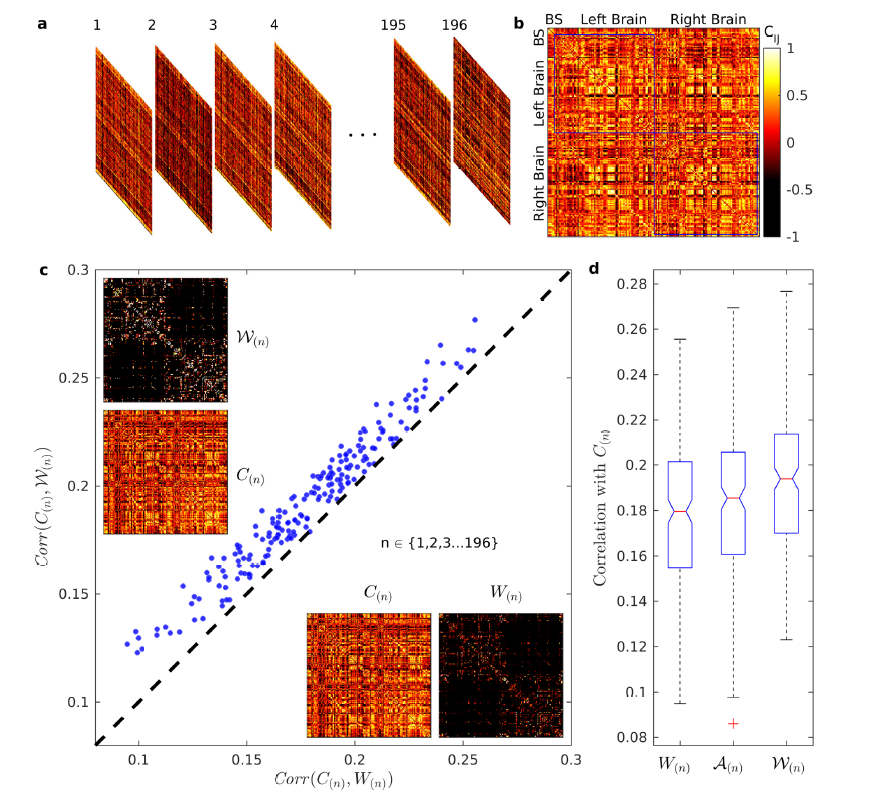 Pathak, A., Menon, S. N. and Sinha, S., arXive (2020).
Poisson variable may have real biological interpretability
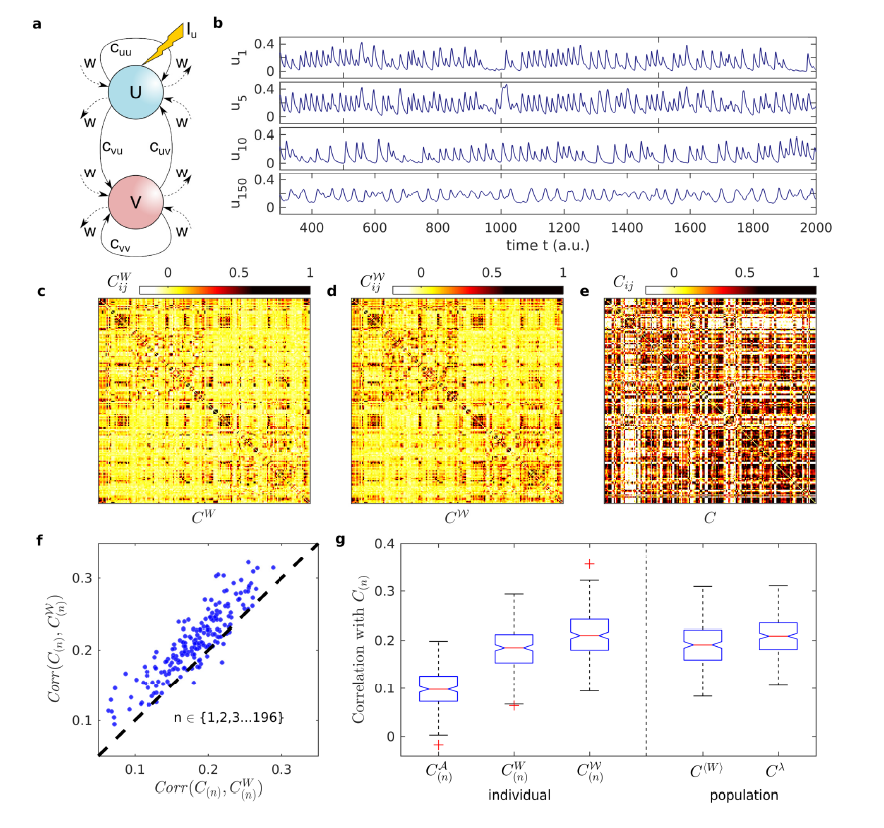 Pathak, A., Menon, S. N. and Sinha, S., arXive (2020).
Human brain has an invariant ‘basal’ network
Pathak, A., Menon, S. N. and Sinha, S., arXive (2020).
Conclusions
Poisson statistics underlying connection weights allows single parameter to explain frequency of occurrence of a connection as well as its weight distribution. 
Implies a common generative mechanism for wiring and weighting during development.
Using the statistics, we can rescale the the weights which appear to have more biological interpretability : rescaled weight may represent number of connections while rescale factor may represent individual axon thickness.
We also observe strong bimodality in the variability in connection weights: dividing the structural brain network into two subnetworks : an invariant ‘basal’ network and a highly varying ‘super-structure’ network.
Thank You for your attention

Questions?